参加無料
コスト高に負けない！
お客様納得価格の手法・アイディア
【商業活性化セミナーのご案内】
主催：岩手県中小企業団体中央会、岩手県商店街振興組合連合会
※リアル参加・オンライン参加をお選び頂けます。
受付：13：30～
2025年
14:00-16:00
3月10日（月）
アートホテル盛岡3階【青雲の間】 岩手県盛岡市大通3－3－18
講師：橋本　泉 氏  株式会社ビューフォリア代表取締役
　　　　　　　　　　　 中小企業診断士 販売士検定1級
はしもと　いずみ
■セミナー内容　
　中小企業経営を悩ますコスト高傾向が止まりません。とりわけ商業・サービス業は、値段に敏感な一般生活者を対象に営業活動を行うため、顧客の納得を伴った自社商品・サービスの価格設定が必須ですが、コスト高状況であっても必要収益を確保できる価格転嫁の手法と、納得頂ける付加価値づくり・コミュニケーション・創意工夫などを事例を交え分かりやすく解説します。

●中小企業における価格転嫁の状況～いつまで続く原材料高騰
●値上げできない理由を整理～中小企業における価格転嫁の状況
●価格を決める３つの要素⇒コスト重視/競争重視/需要重視
●価格転嫁のポイントと時期
●安く感じられる「価格」の工夫
●「価格改定のお知らせ」作成の留意点
●価値の伝え方「FABE」
●お客様との接点をさらに丁寧にする
●効果的な販売促進計画
●中長期的な付加価値づくりの参考事例
●新たな販売・提供方法の探索例
●2025年以降どうなる？消費者傾向
●DX活用
など
■略歴
　東京生まれ。青山学院大学文学部史学科卒業。株式会社和光において紳士服売場、婦人雑貨売場にて販売、商品開発、顧客情報管理、新人研修、ディスプレイ担当。平成8年販売士検定1級取得、平成9年中小企業診断士として登録、現在に至る。経済産業大臣登録中小企業診断士、アクションラーニングコーチ販売士検定1級。
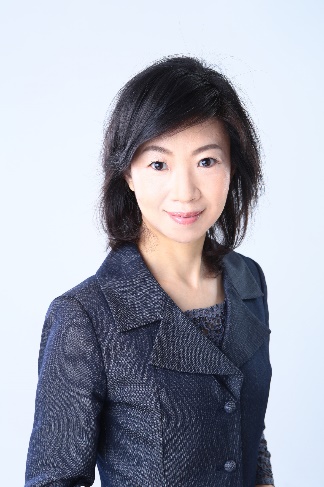 岩手県中小企業団体中央会　連携支援部
TEL: 019-624-1363
お問い合わせ
裏面参加申込書からお申し込みください
申込期限：3月3日（月）
岩手県中小企業団体中央会　連携支援部（茨木）　行き

（FAX：019-624-1266） 申込書期限：3月3日（月）

　　　　「商業活性化セミナー」　参加申込書
記入日　令和7年　　　月　　　日
下記のとおり申し込みます。
リアル参加/オンライン参加（※左記どちらかに〇をつけて下さい。）
■個人情報の取り扱いについて
参加申込書にご記入いただいた情報は、当事業における本人確認、出席者名簿の作成など、本事業の実施のためにのみ使用いたします。
申込方法
本申込書をFAXまたは右QRコードを読み込み参加フォームからお申し込み下さい。
本会HPに参加申込書および参加フォームを掲載
しておりますので、岩手県中小企業団体中央会
（https://www.ginga.or.jp/）で検索ください！
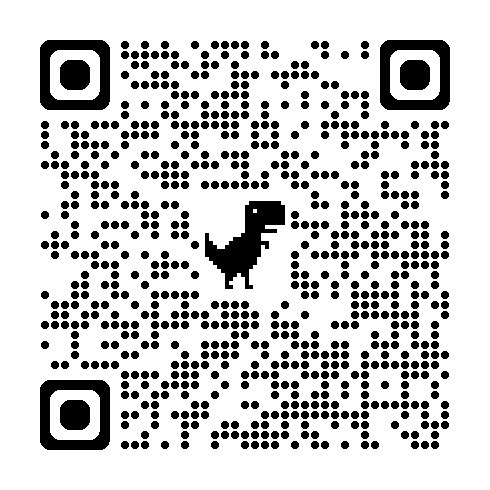